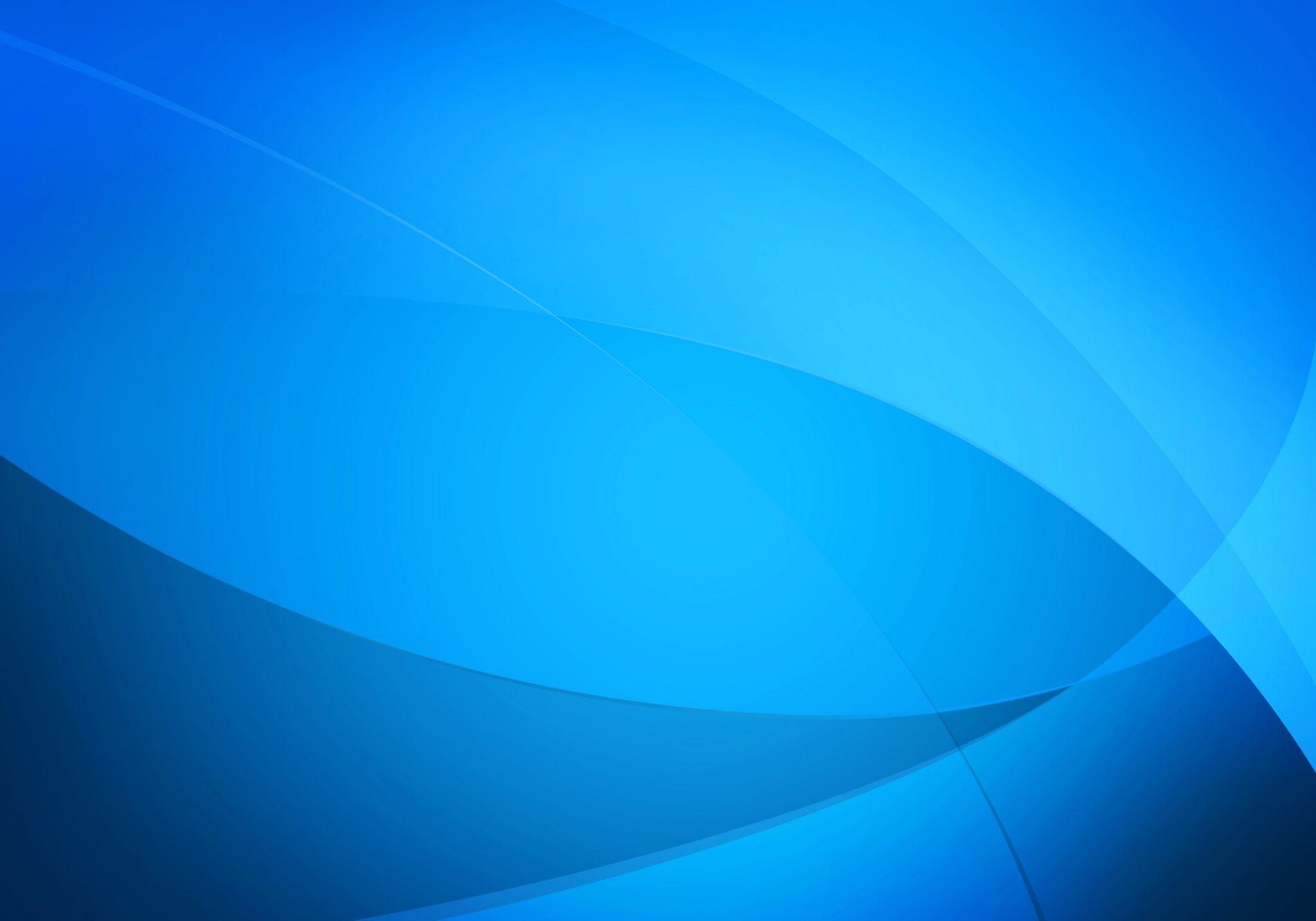 Дрожжи для брожения алкогольной продукции(пиво и вино)
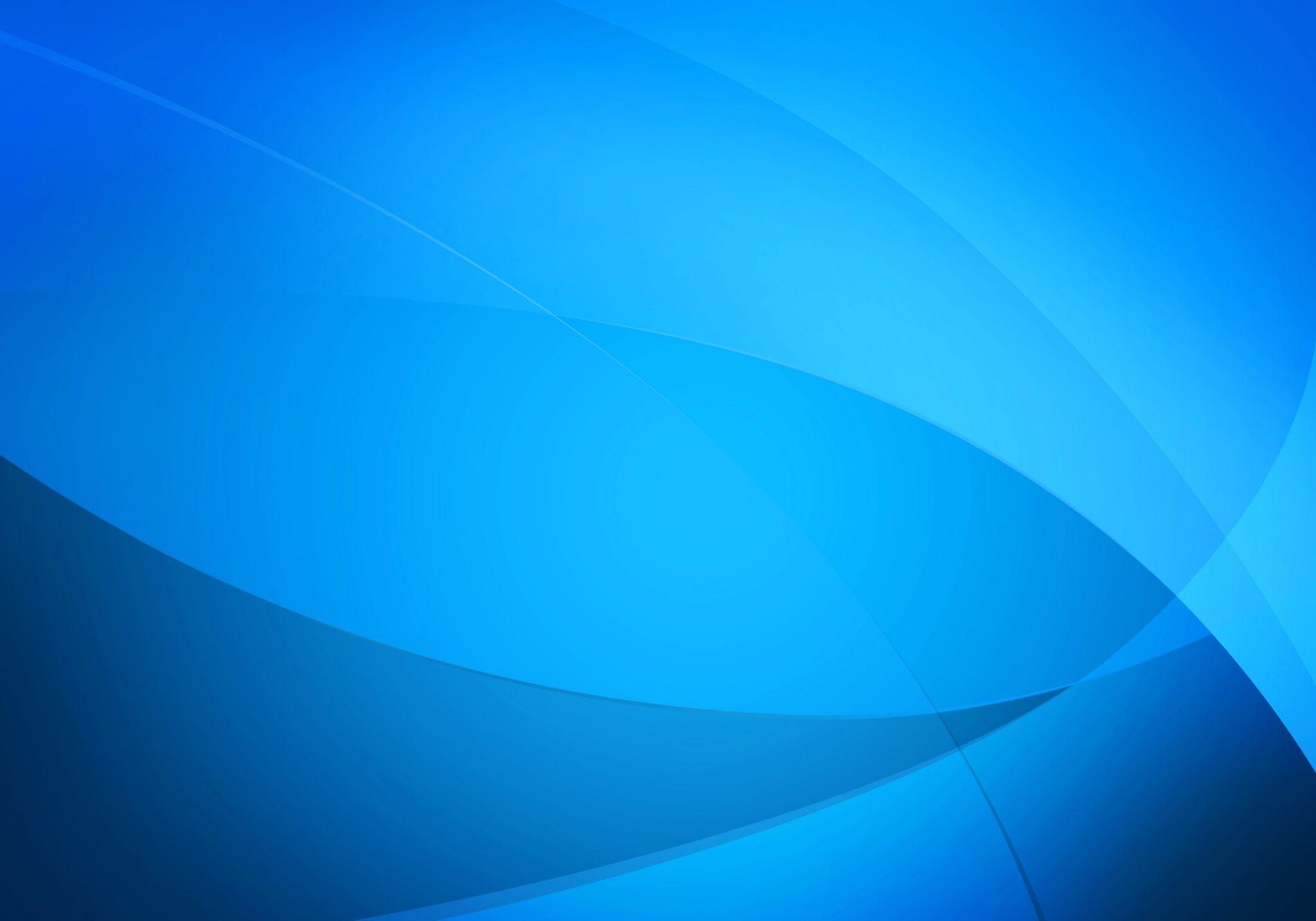 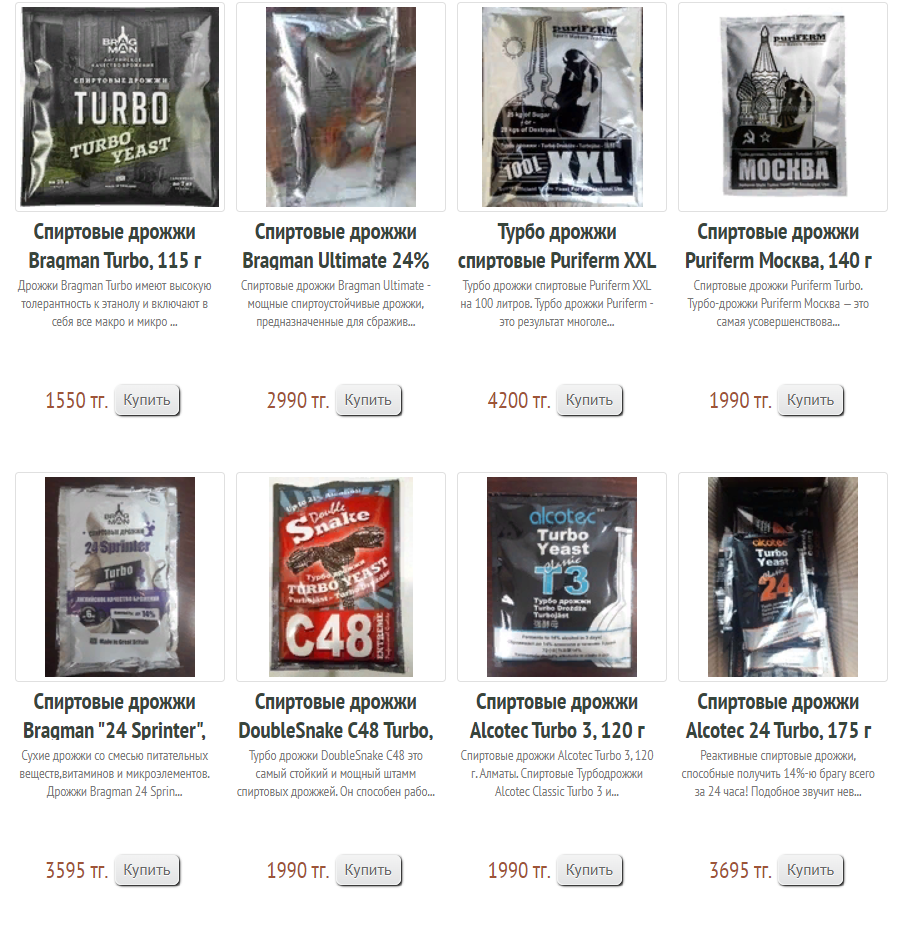 Данные с сайта samagonshik .kz
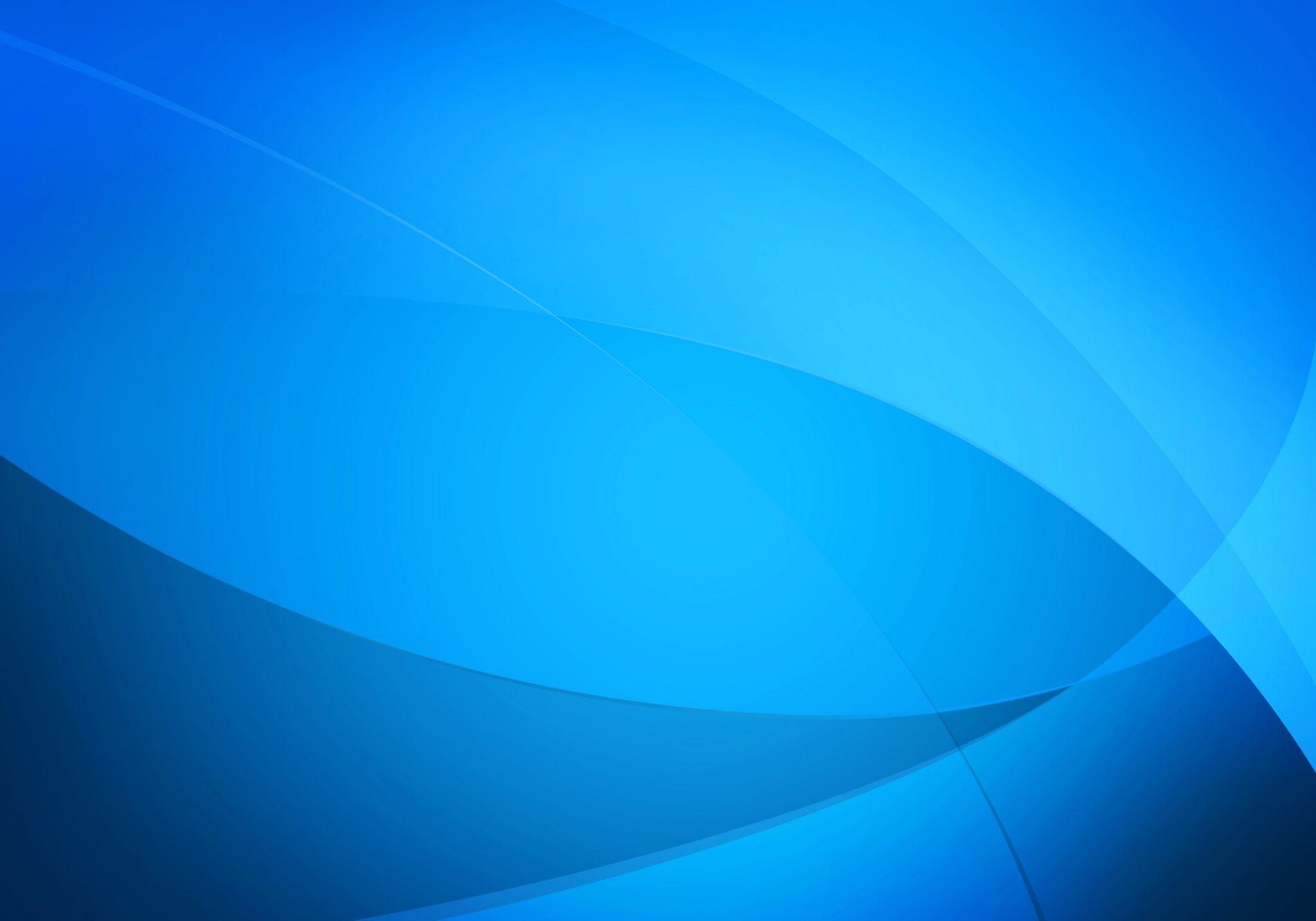 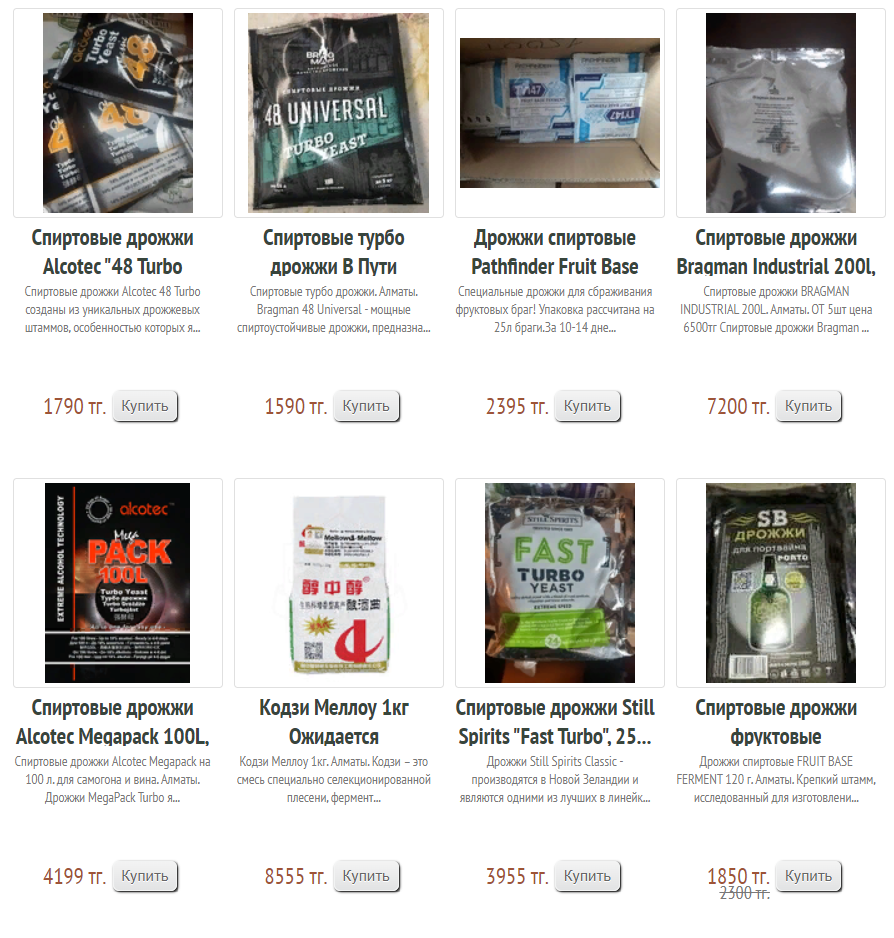 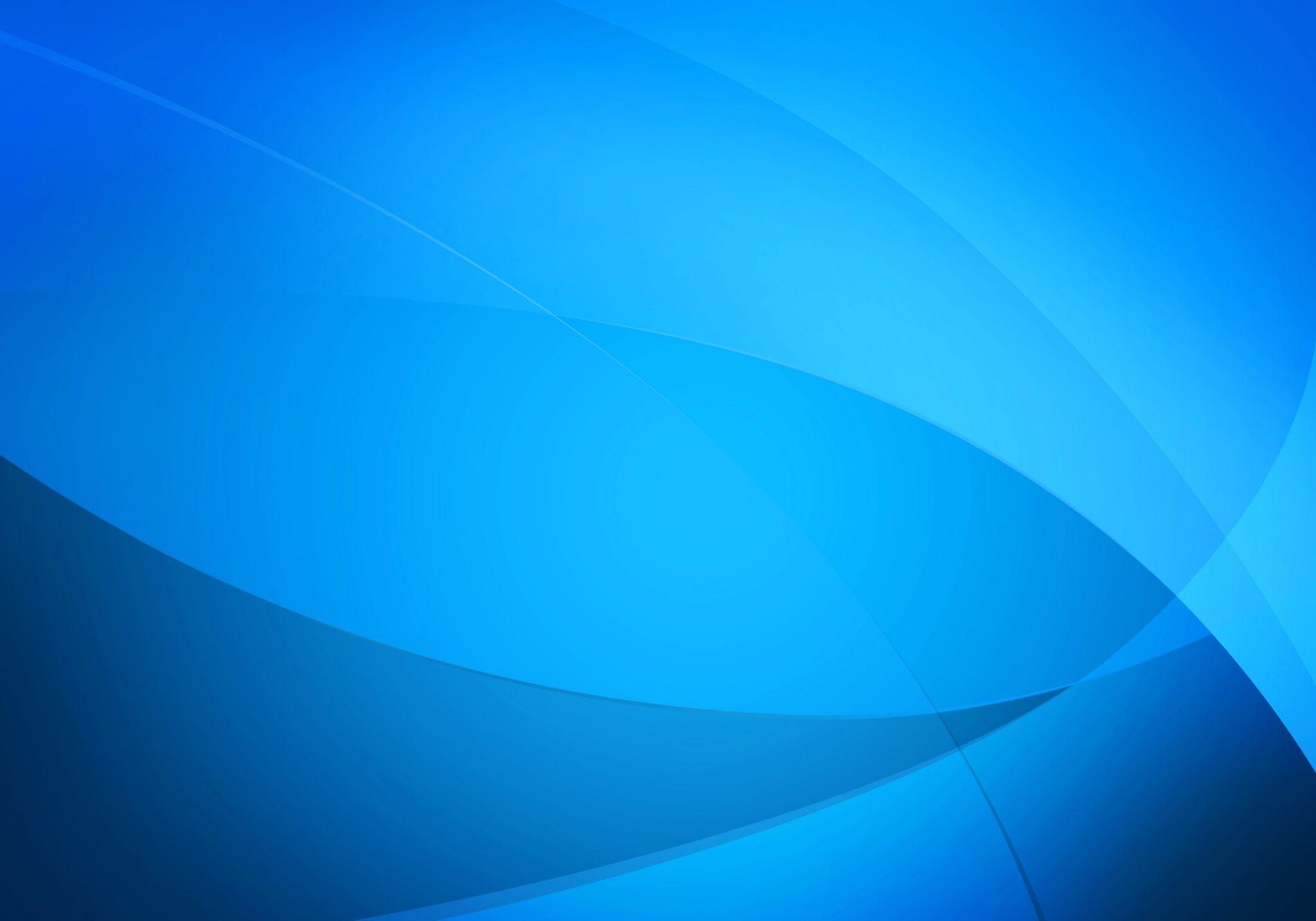 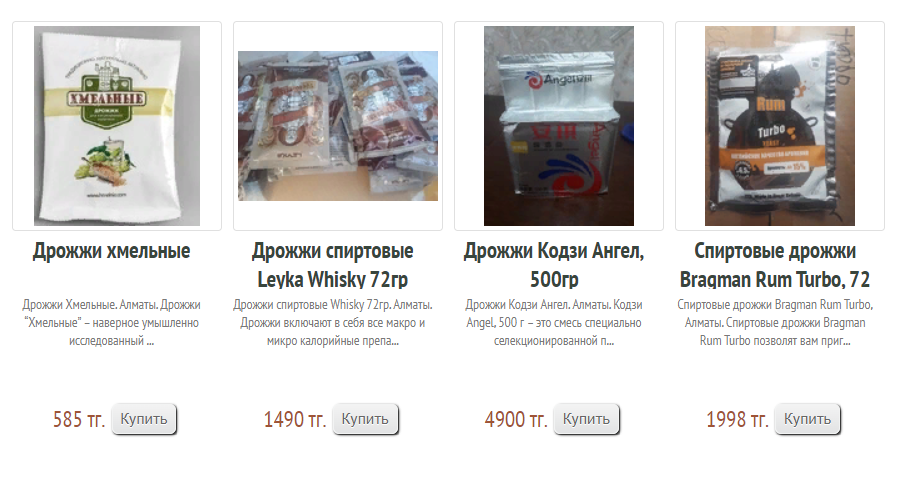 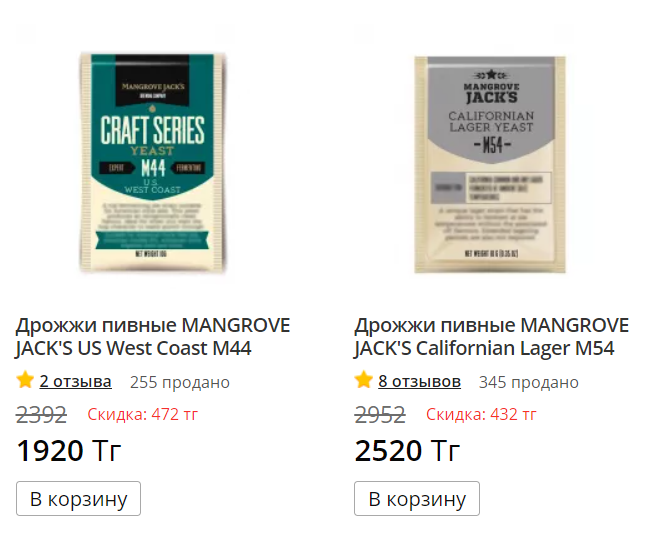 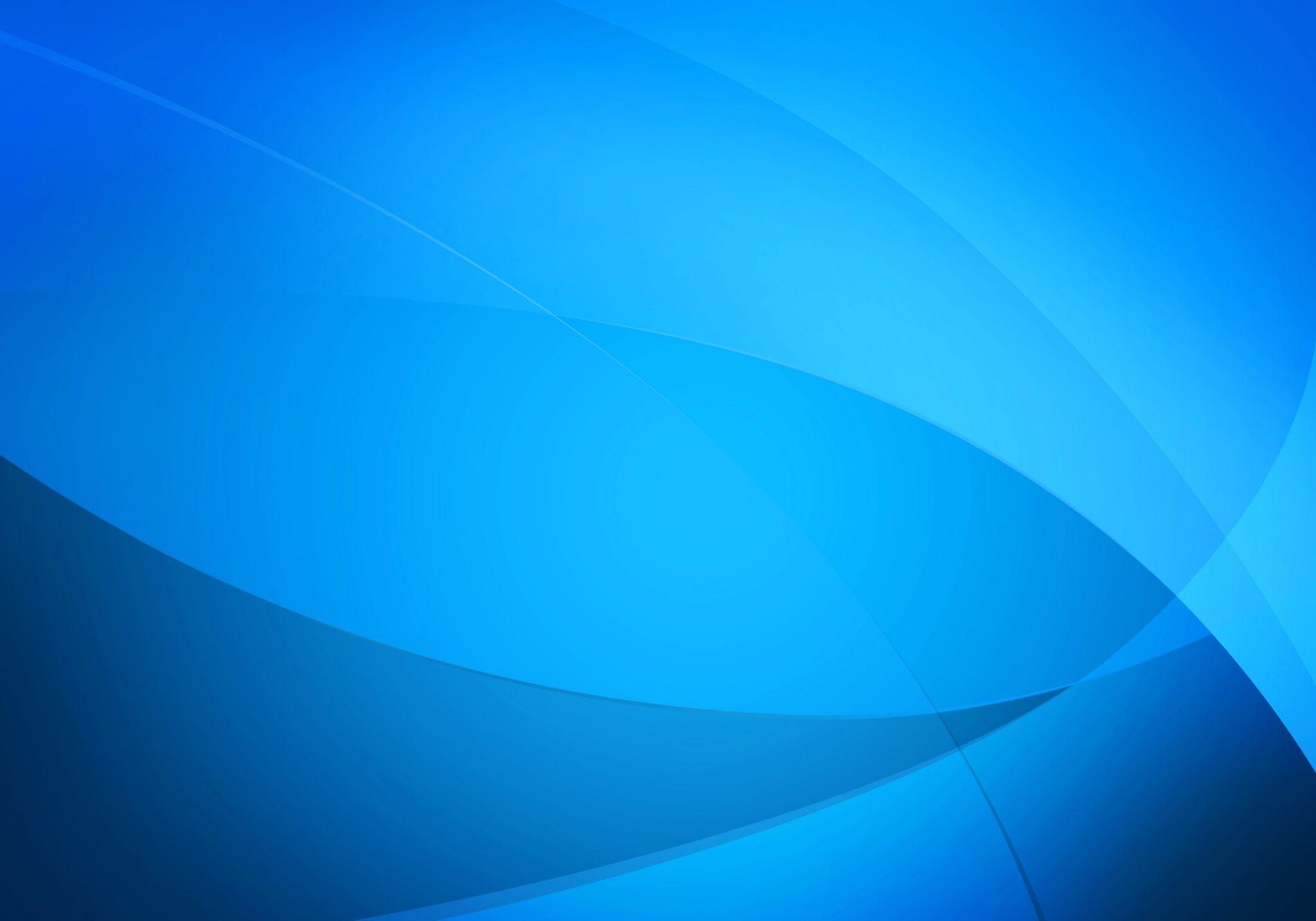 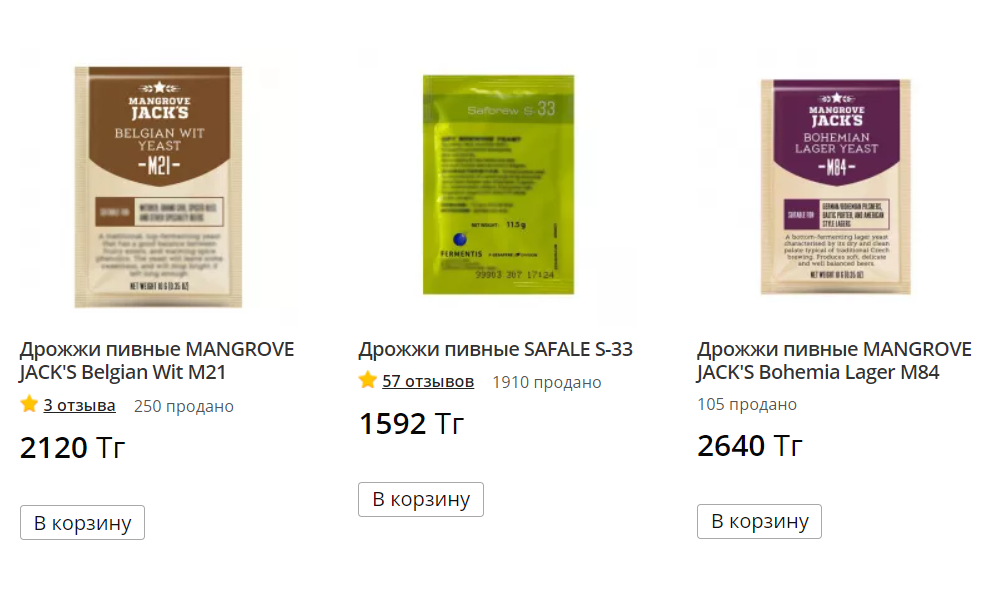 Данные с сайта rdshop.kz(Русская дымка)
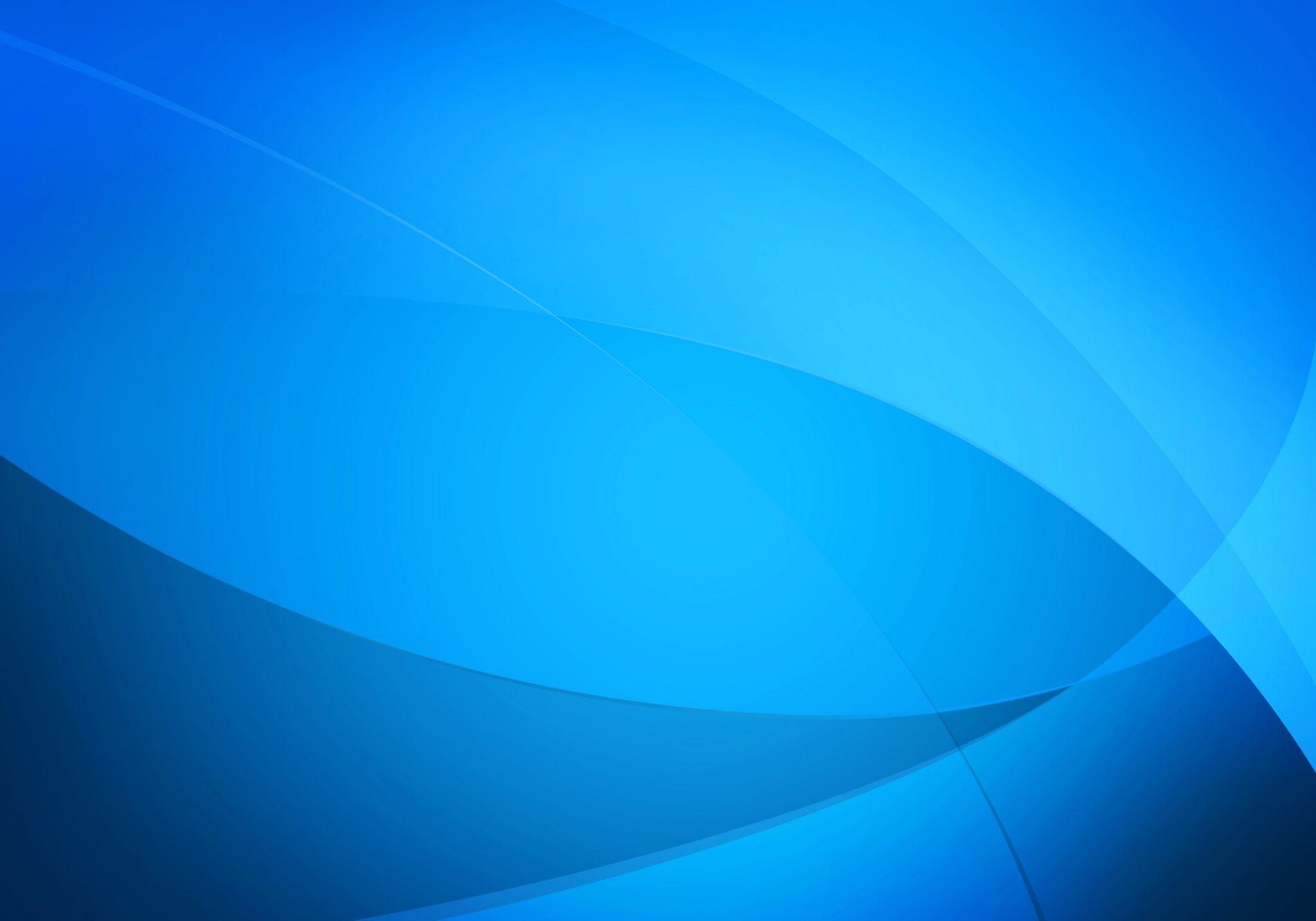 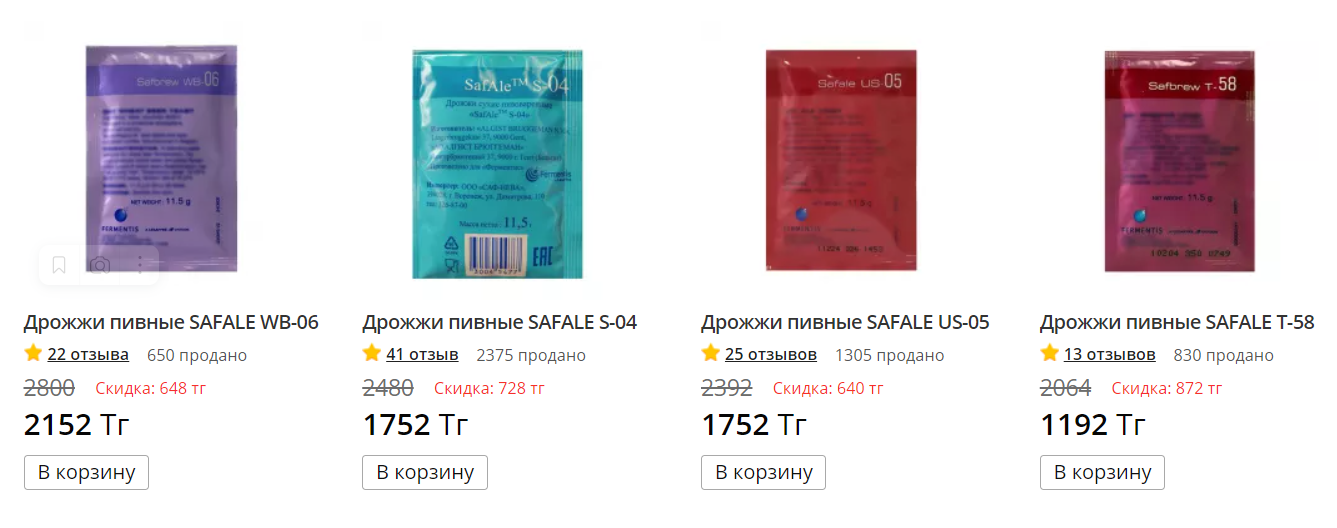 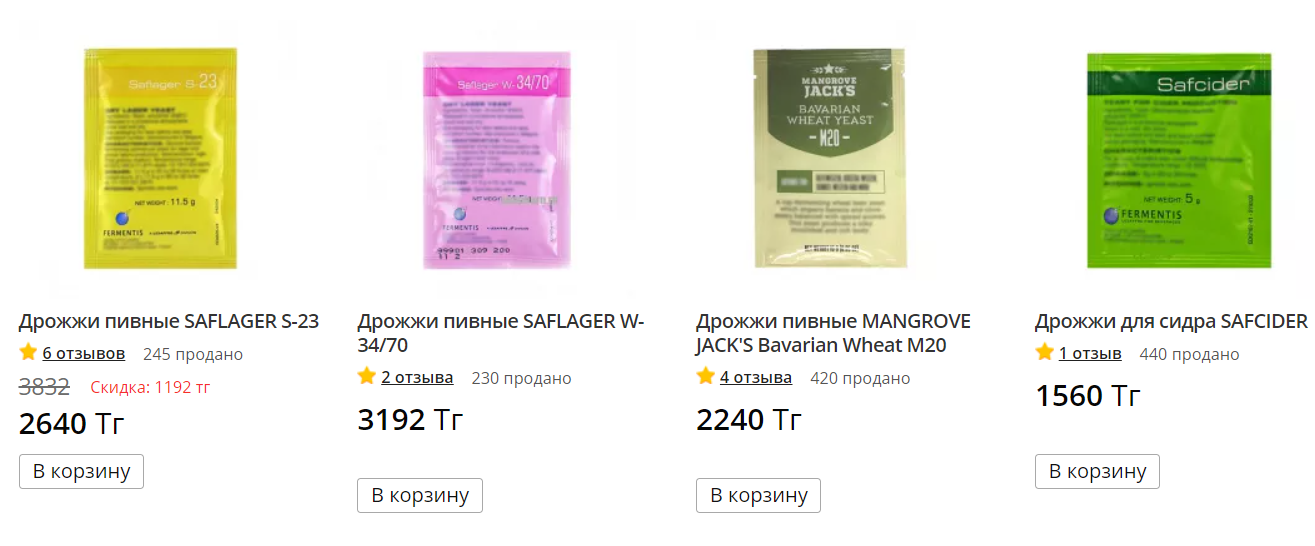 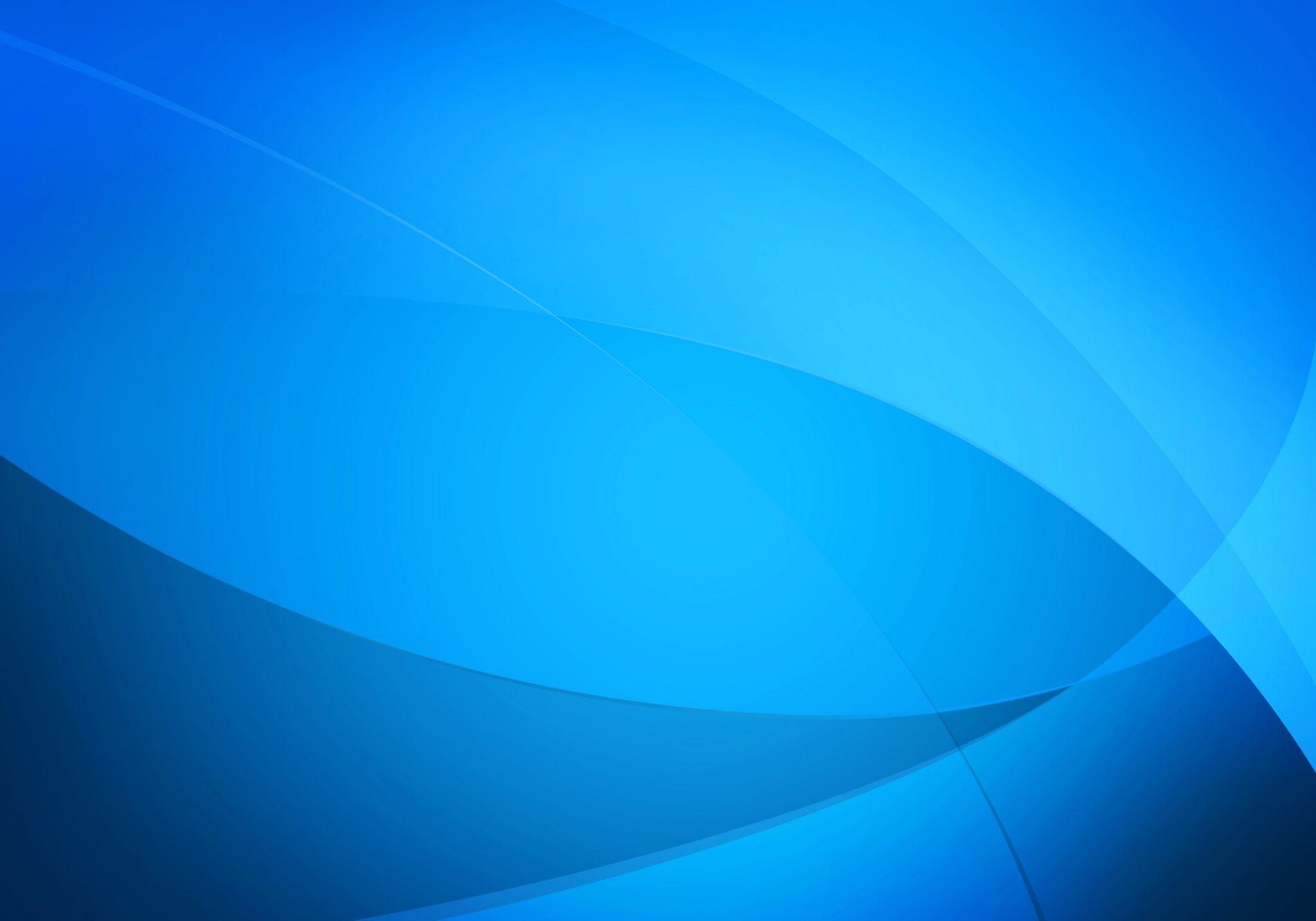 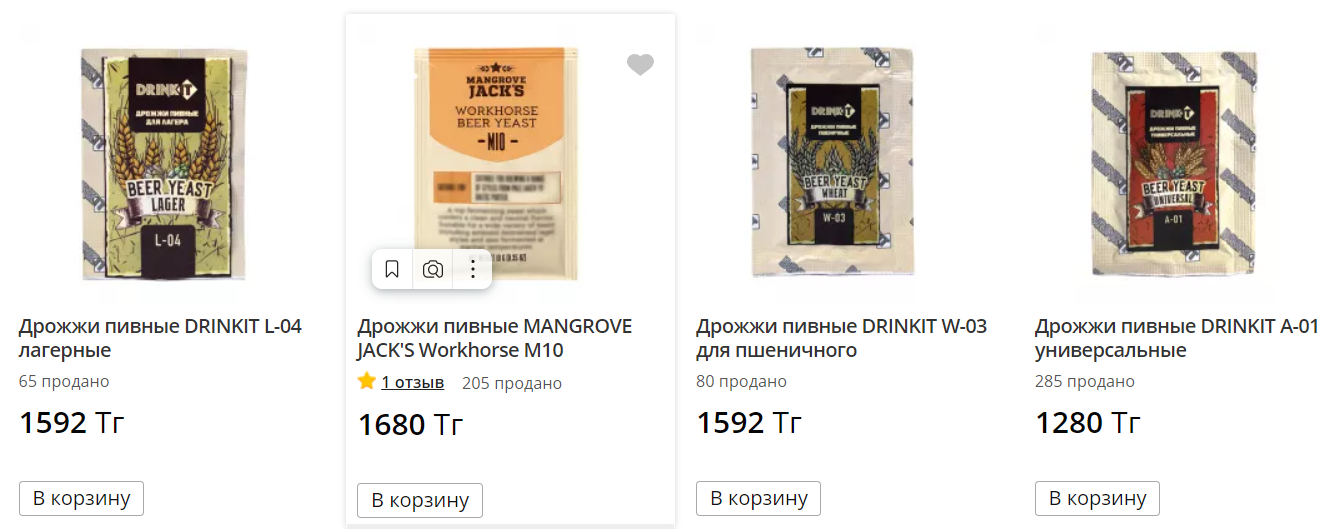 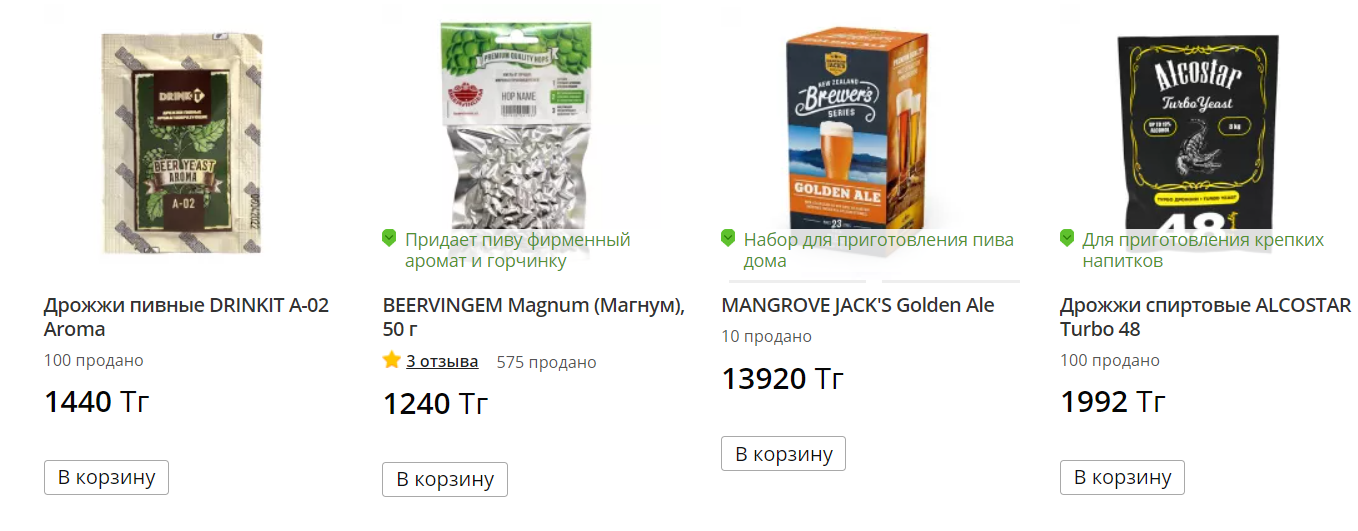 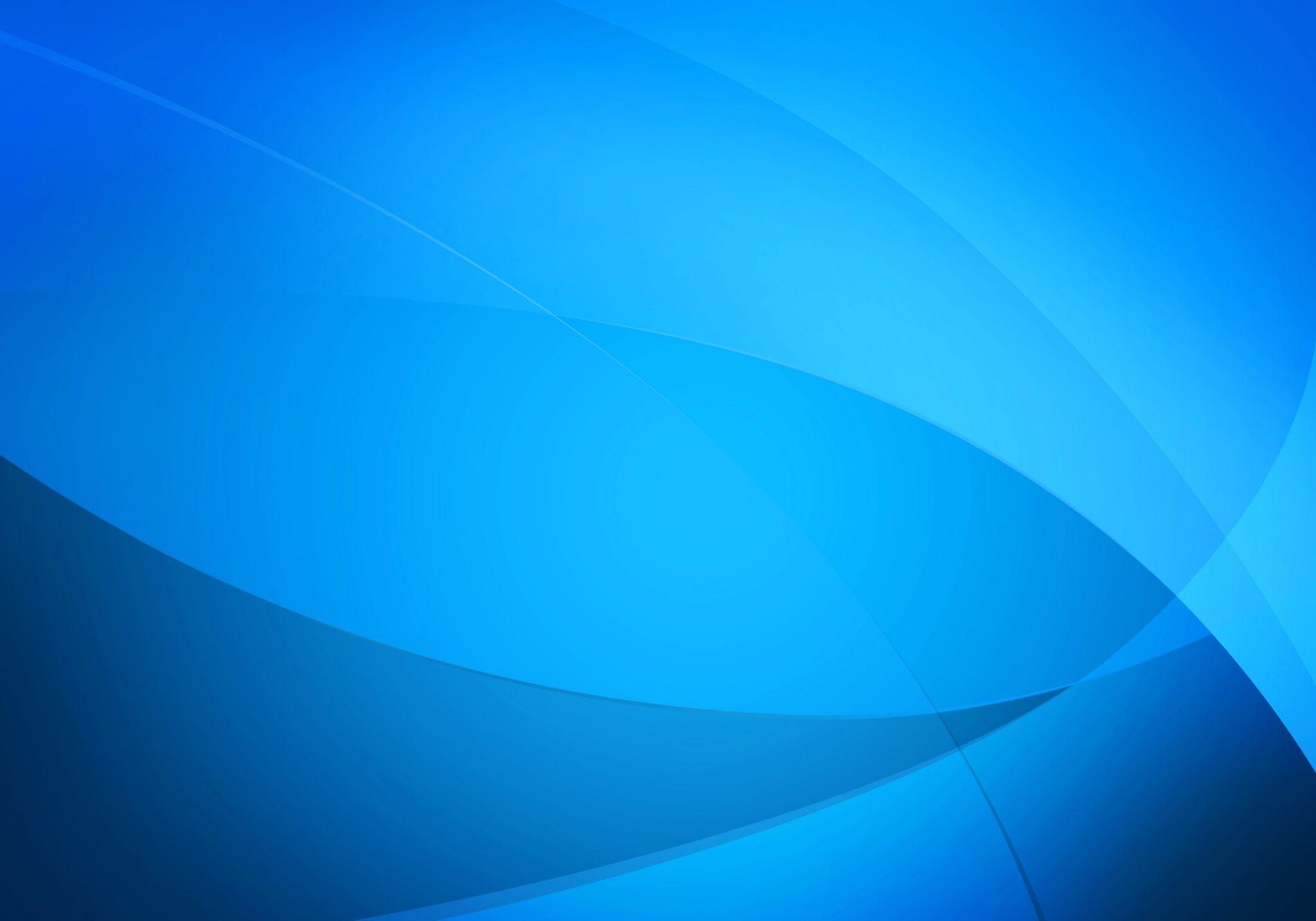 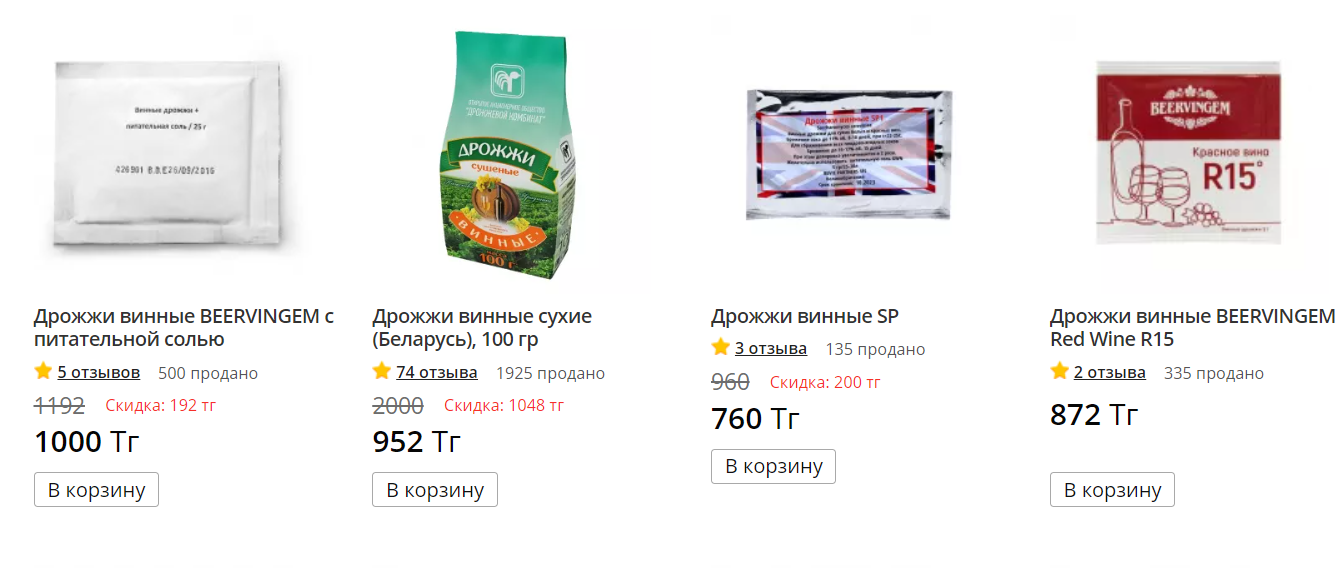 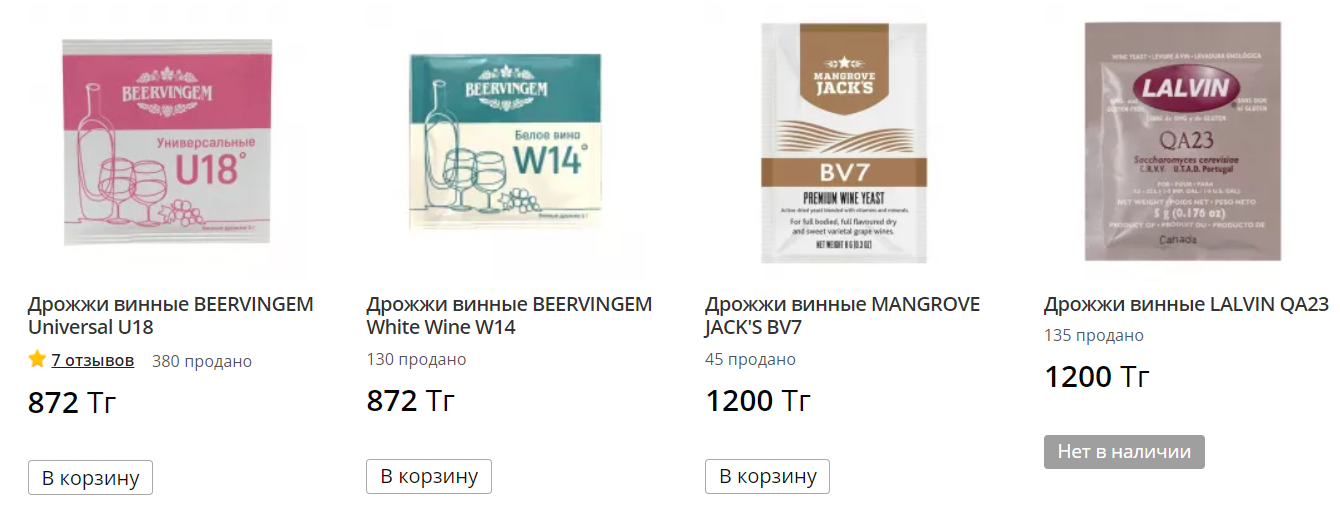 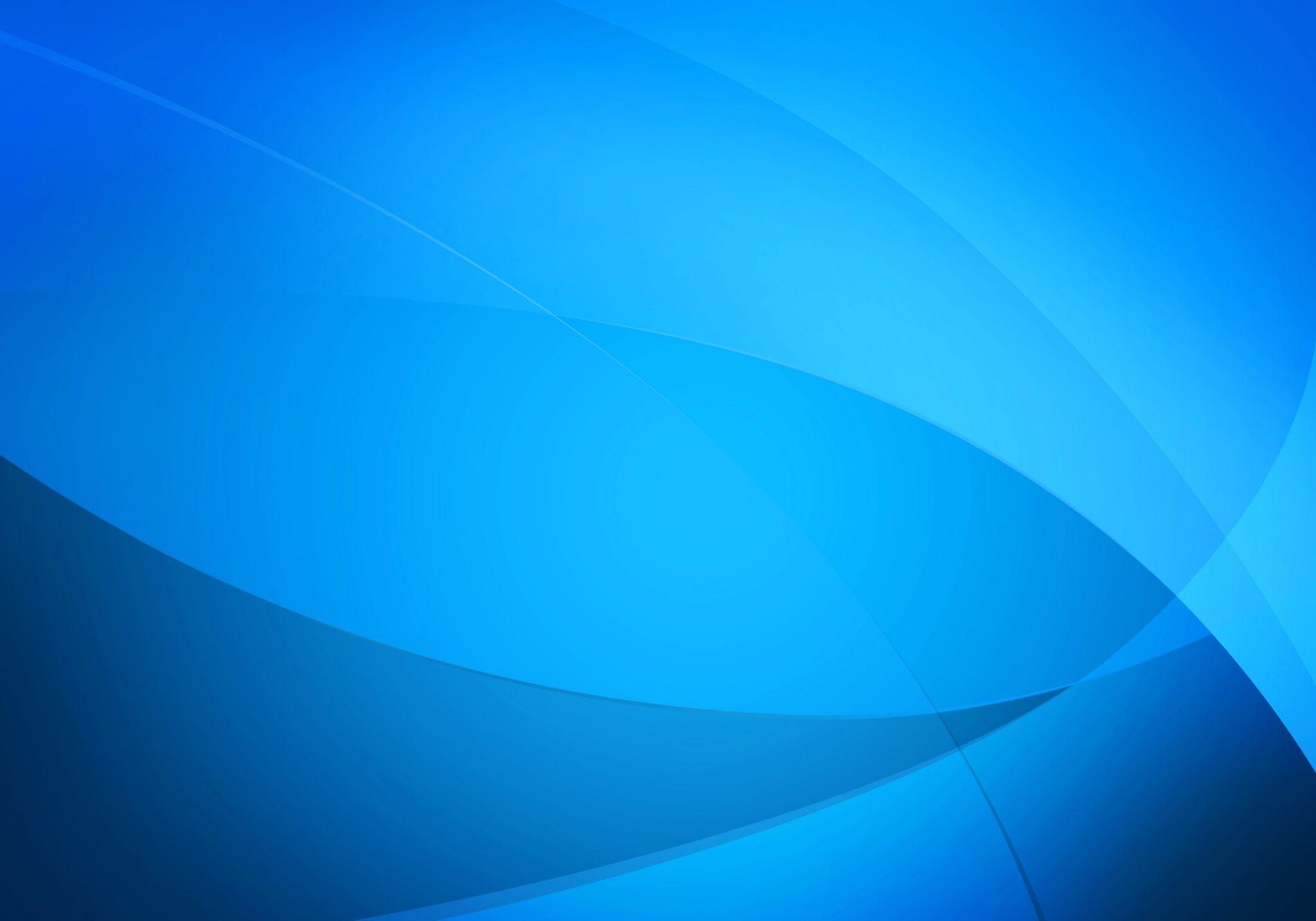 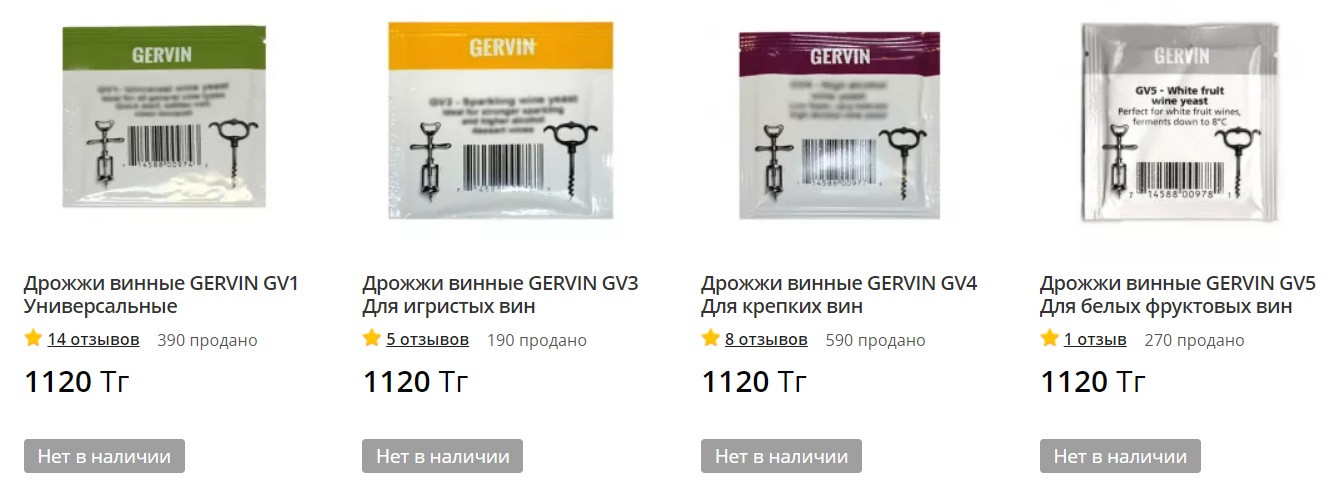 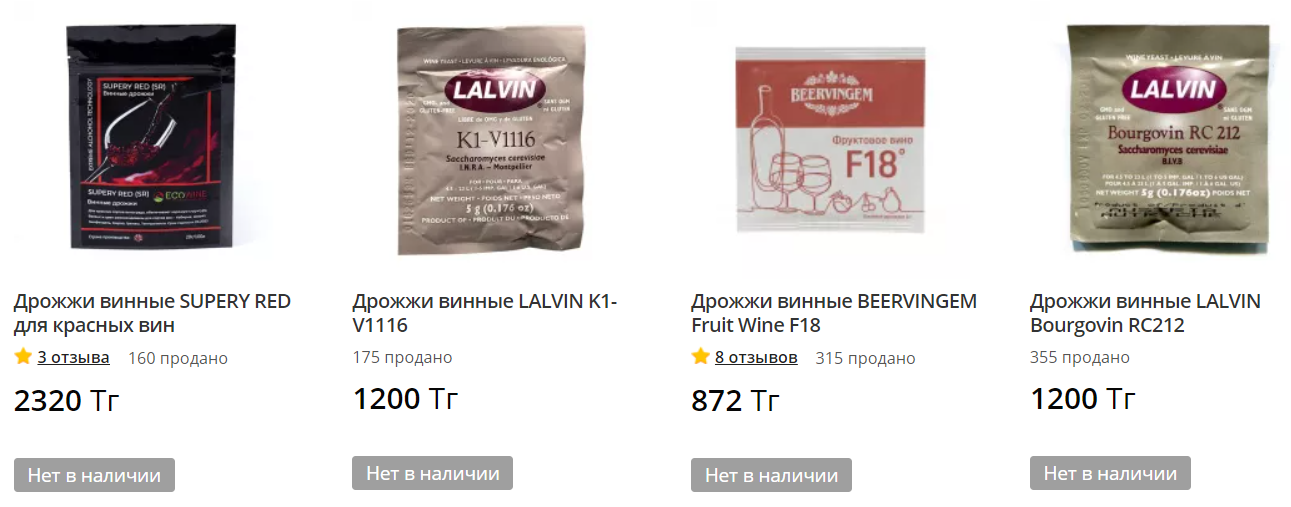 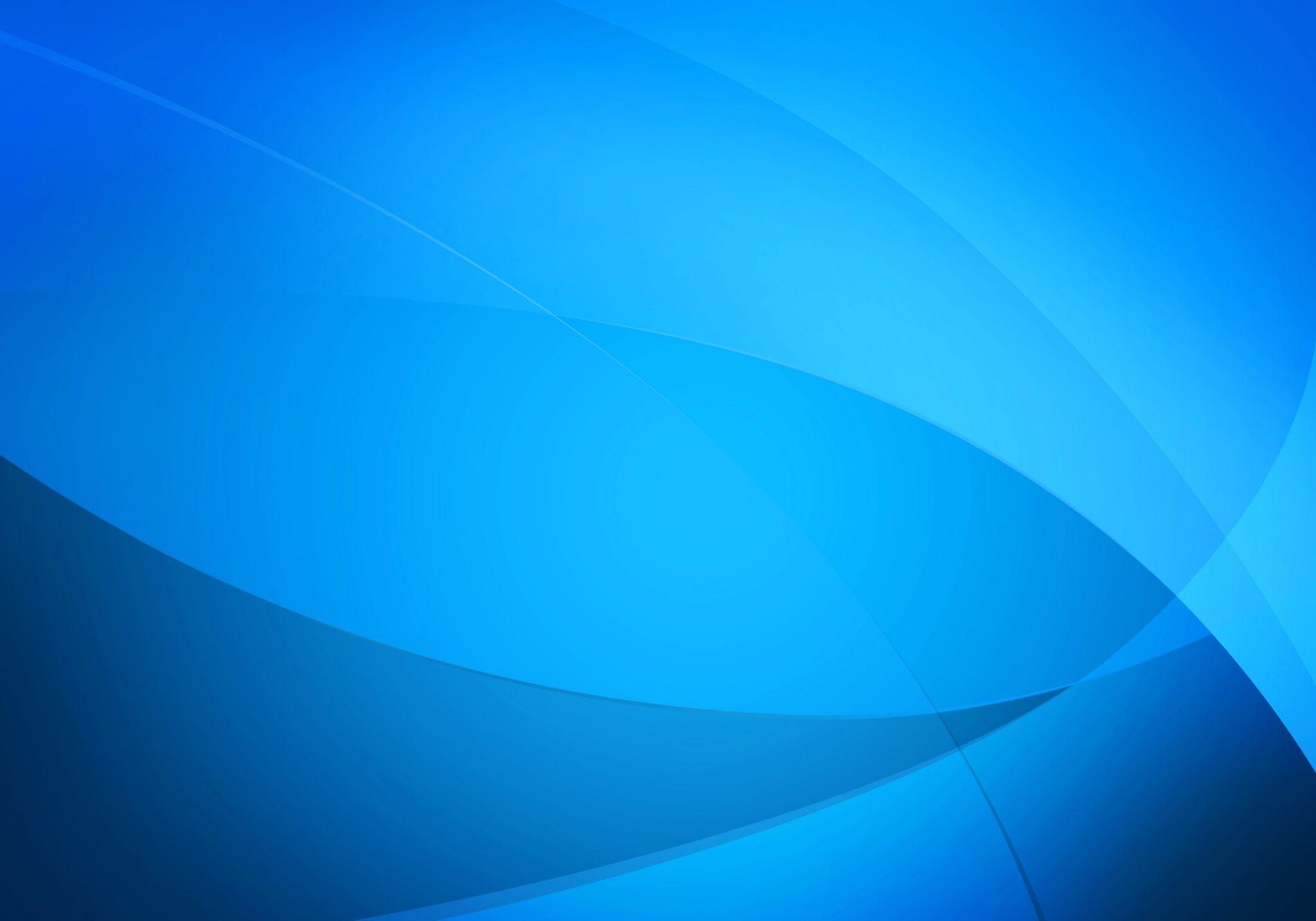 Источники: 
https://samagonshik.kz/collection/literatura 
https://rdshop.kz/shop/pivovarenie/drozhzhi-dlja-piva 
https://rdshop.kz/shop/vinodelie/vinnye-drozhzhi